Genesis 12‒50
Israel’s Birth & Preservation
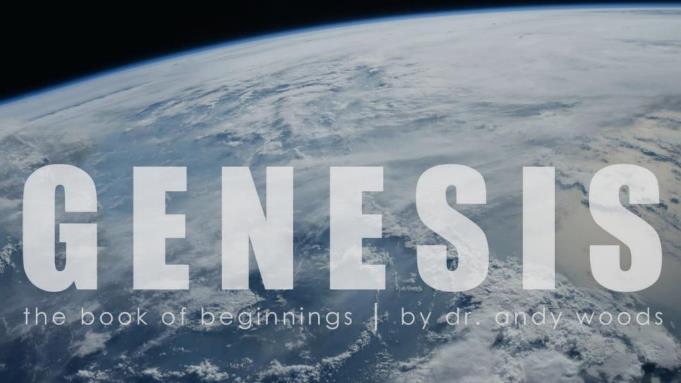 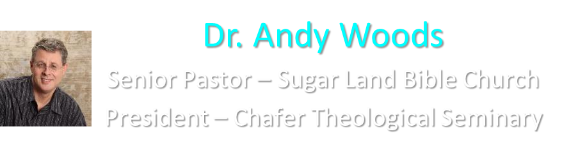 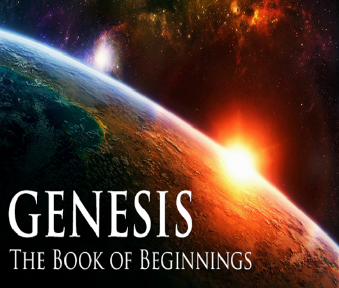 GENESIS STRUCTURE
Genesis 12-50 (four people)
Abraham (12:1–25:11)
Isaac (25:12–26:35)
Jacob (27–36)
Joseph (37–50)
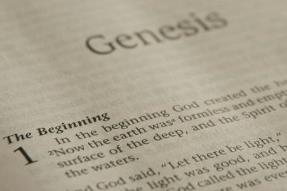 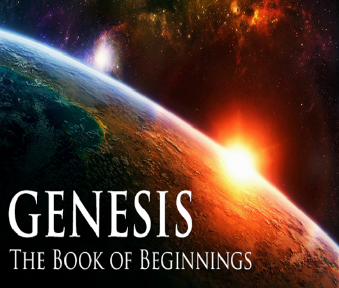 Genesis 37‒50Joseph
Joseph sold unto Egypt (37)
Canaan’s corruption (38)
Joseph falsely accused (39)
Joseph’s short-term predictions (40)
Joseph’s elevation (41)
Joseph’s first reunion with his brothers (42)
Joseph’s second reunion with his brothers (43‒45)
Joseph’s second reunion with his brothers (43‒45)
Sojourn to Egypt (46:1‒47:12)
Famine’s course (47:13-26)
Jacob in Egypt (47:27-31)
Jacob blesses Joseph’s sons (48)
Jacob blesses his sons (49)
Genesis 49:1-33Jacob Blesses His Sons
Call (49:1)
Introduction (49:2)
Jacob’s blessings on his sons (49:3-27)
Concluding summary (49:28)
Jacob’s death (49:29-33)
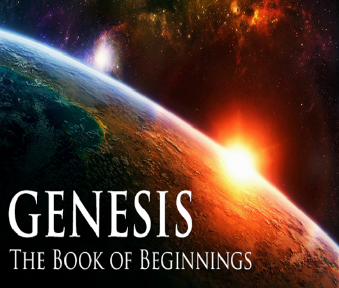 III. Genesis 49:3-27Jacob’s Blessings on His Sons
Gad (19)
Asher (20)
Naphtali (21)
Joseph (22-26)
Benjamin (27)
Reuben (3-4)
Simeon & Levi (5-7)
Judah (8-12)
Zebulun (13)
Issachar (14-15)
Dan (16-18)
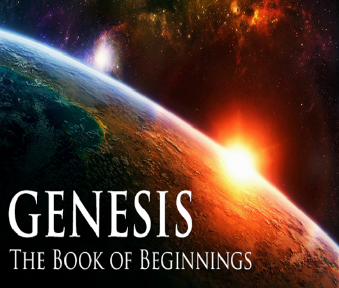 Genesis 49:22-26Joseph
Progeny (22)
Persecution (23)
Survival (24)
Future blessings (25)
Joseph to receive blessings (26)
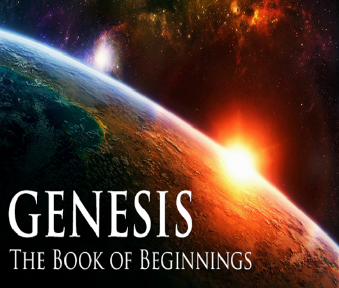 Genesis 49:22-26Joseph
Progeny (22)
Persecution (23)
Survival (24)
Future blessings (25)
Joseph to receive blessings (26)
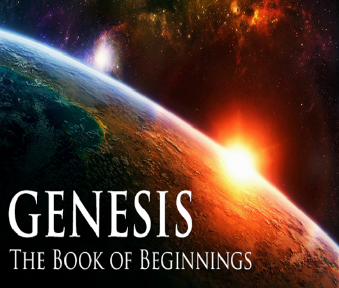 Genesis 49:22Progeny
Fruitful (22a)
Water supply (22b)
Spread out (22c)
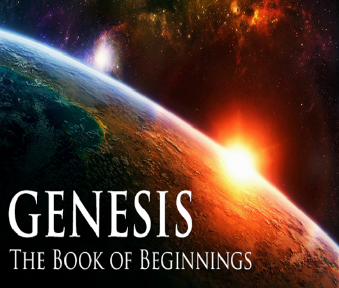 Genesis 49:22Progeny
Fruitful (22a)
Water supply (22b)
Spread out (22c)
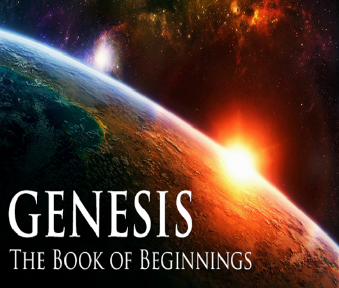 Genesis 49:22Progeny
Fruitful (22a)
Water supply (22b)
Spread out (22c)
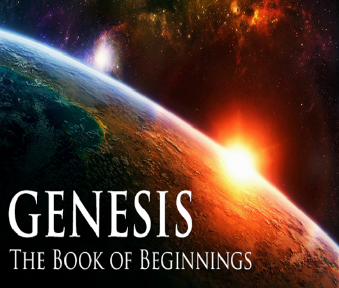 Genesis 49:22Progeny
Fruitful (22a)
Water supply (22b)
Spread out (22c)
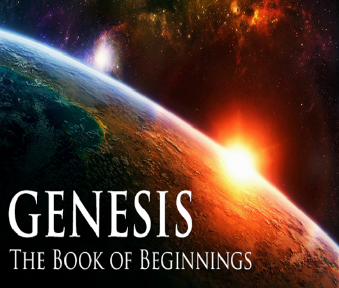 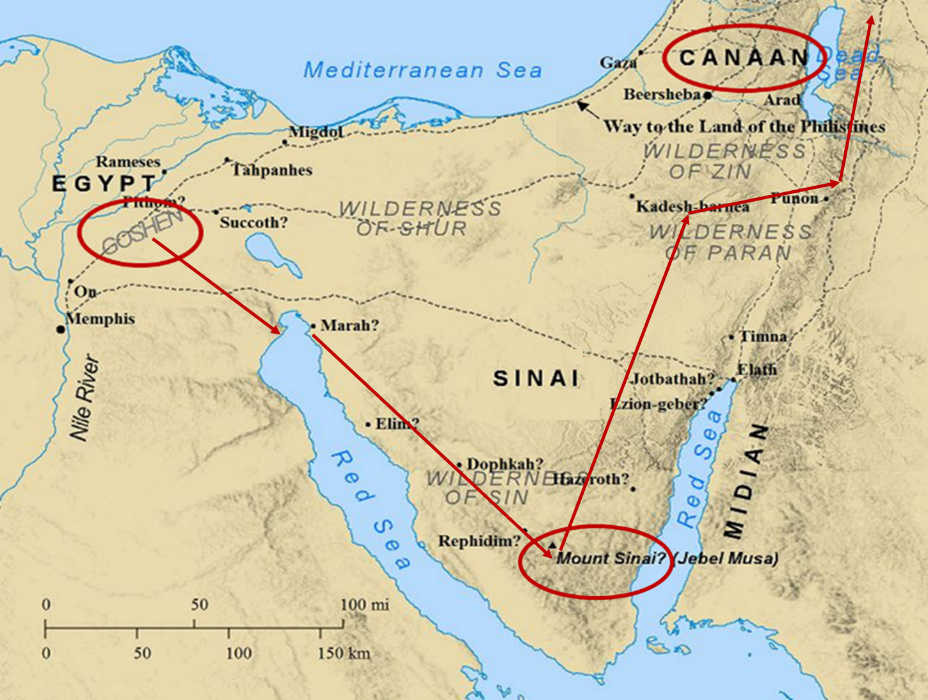 Genesis 49:22-26Joseph
Progeny (22)
Persecution (23)
Survival (24)
Future blessings (25)
Joseph to receive blessings (26)
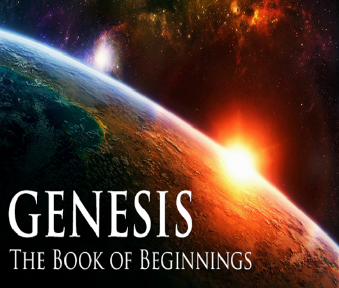 Genesis 49:23Persecution
Grieved (23a)
Shot (23b)
Persecuted (23c)
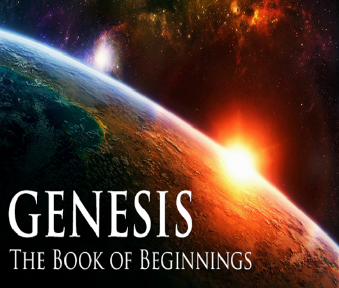 Genesis 49:23Persecution
Grieved (23a)
Shot (23b)
Persecuted (23c)
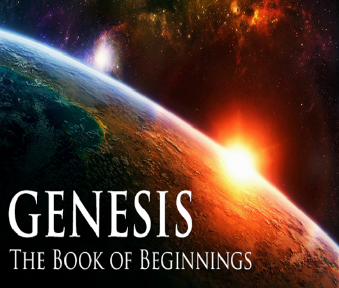 Genesis 49:23Persecution
Grieved (23a)
Shot (23b)
Persecuted (23c)
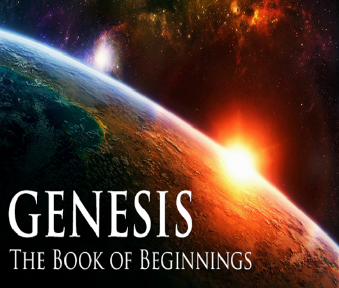 Genesis 49:23Persecution
Grieved (23a)
Shot (23b)
Persecuted (23c)
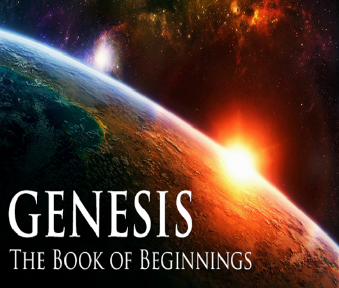 Genesis 49:22-26Joseph
Progeny (22)
Persecution (23)
Survival (24)
Future blessings (25)
Joseph to receive blessings (26)
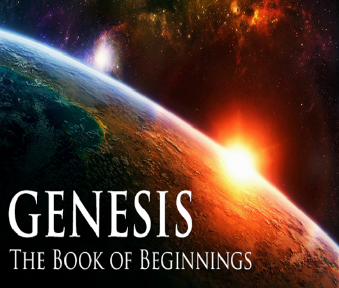 Genesis 49:24Survival
Strength (24a)
Tested growth (24b)
Prevailed through God (24c)
God to bring Messiah (24d)
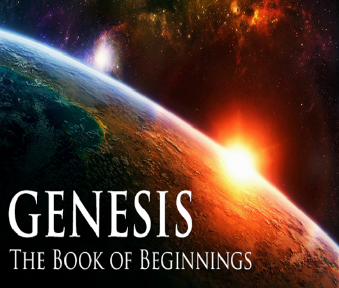 Genesis 49:24Survival
Strength (24a)
Tested growth (24b)
Prevailed through God (24c)
God to bring Messiah (24d)
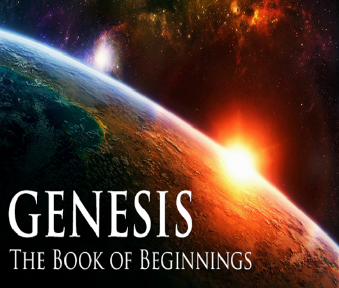 Genesis 49:24Survival
Strength (24a)
Tested growth (24b)
Prevailed through God (24c)
God to bring Messiah (24d)
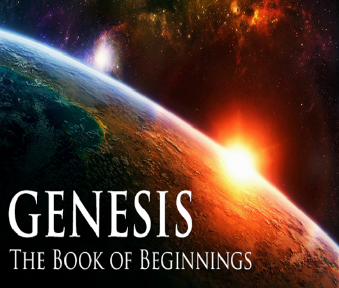 Genesis 49:24Survival
Strength (24a)
Tested growth (24b)
Prevailed through God (24c)
God to bring Messiah (24d)
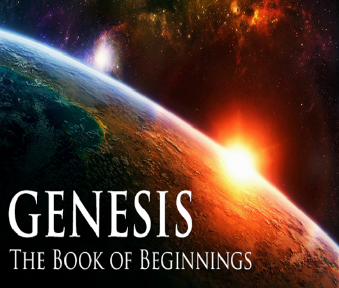 Genesis 49:24Survival
Strength (24a)
Tested growth (24b)
Prevailed through God (24c)
God to bring Messiah (24d)
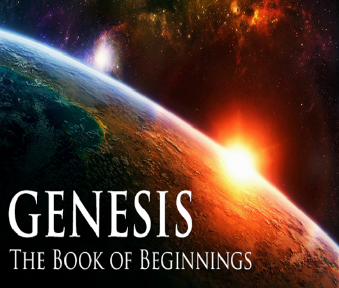 7 “I AM” statements in John
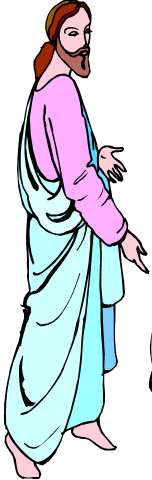 Ephesians 2:20
“having been built on the foundation of the apostles and prophets, Christ Jesus Himself being the corner stone.”
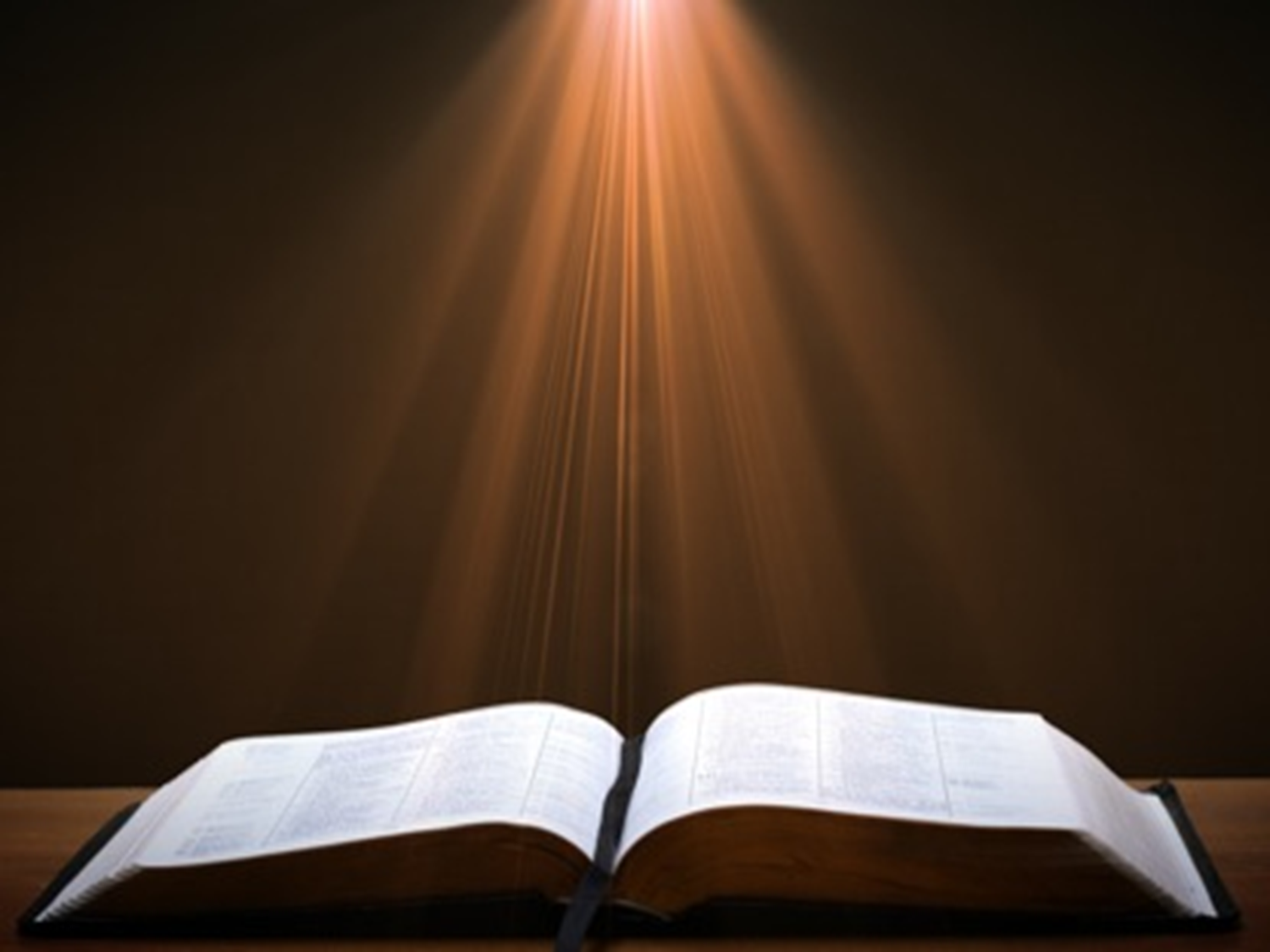 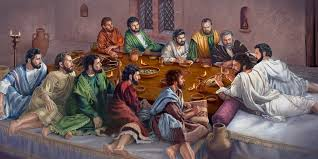 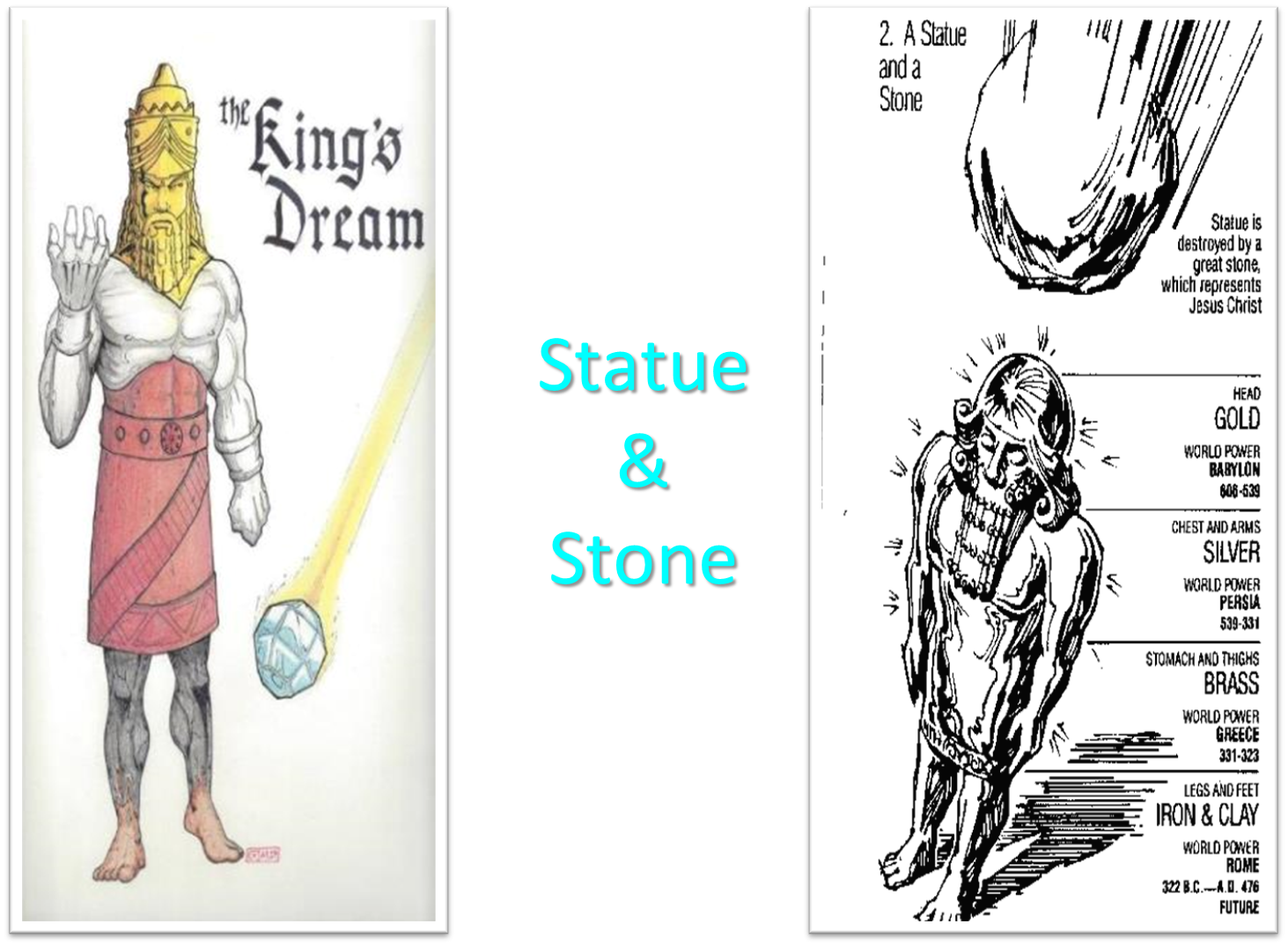 Messiah Must Be:
A man (Gen 3:15)
Semitic (Gen 9:26)
From Abraham’s line (Gen 12:3)
From Isaac’s line (Gen 17:18-19)
From Jacob’s line (Gen 28:14)
From the tribe of Judah (Gen 49:10)
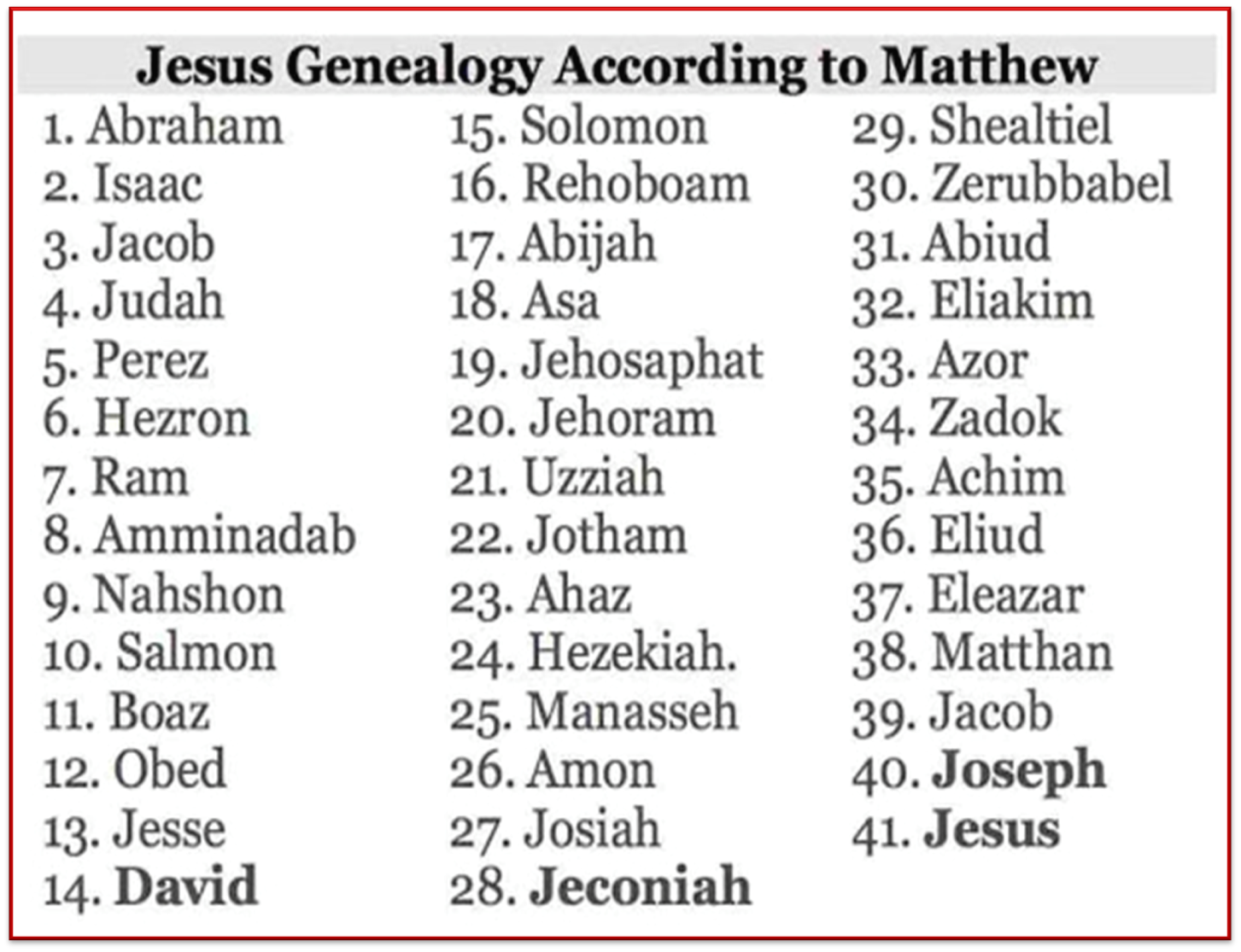 Christ’s Five Trips to Jerusalem
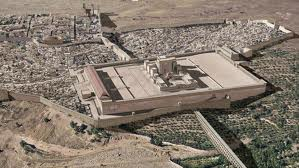 Genesis 49:22-26Joseph
Progeny (22)
Persecution (23)
Survival (24)
Future blessings (25)
Joseph to receive blessings (26)
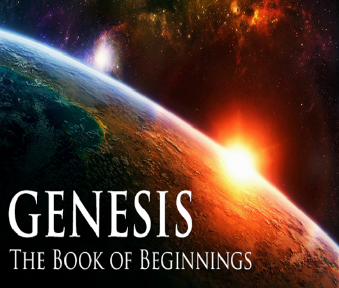 Genesis 49:25Future Blessings
God as source (25a-b)
Other sources (25c-e)
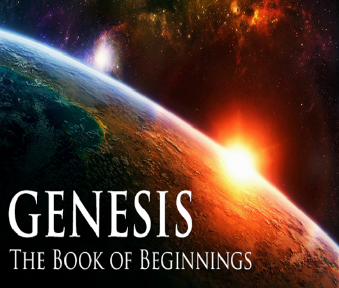 Genesis 49:25Future Blessings
God as source (25a-b)
Other sources (25c-e)
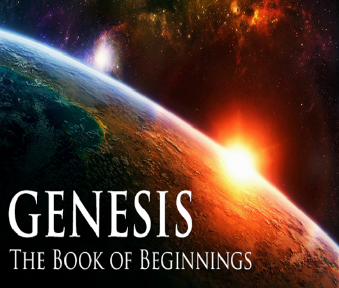 Genesis 49:25a-bGod as Source
Your Father (25a)
Almighty (25b)
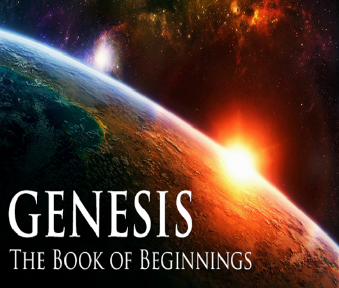 Genesis 49:25a-bGod as Source
Your Father (25a)
Almighty (25b)
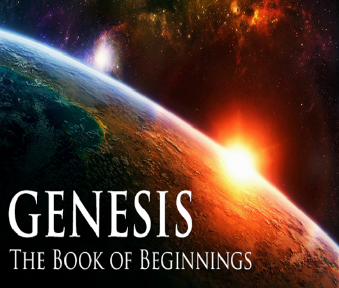 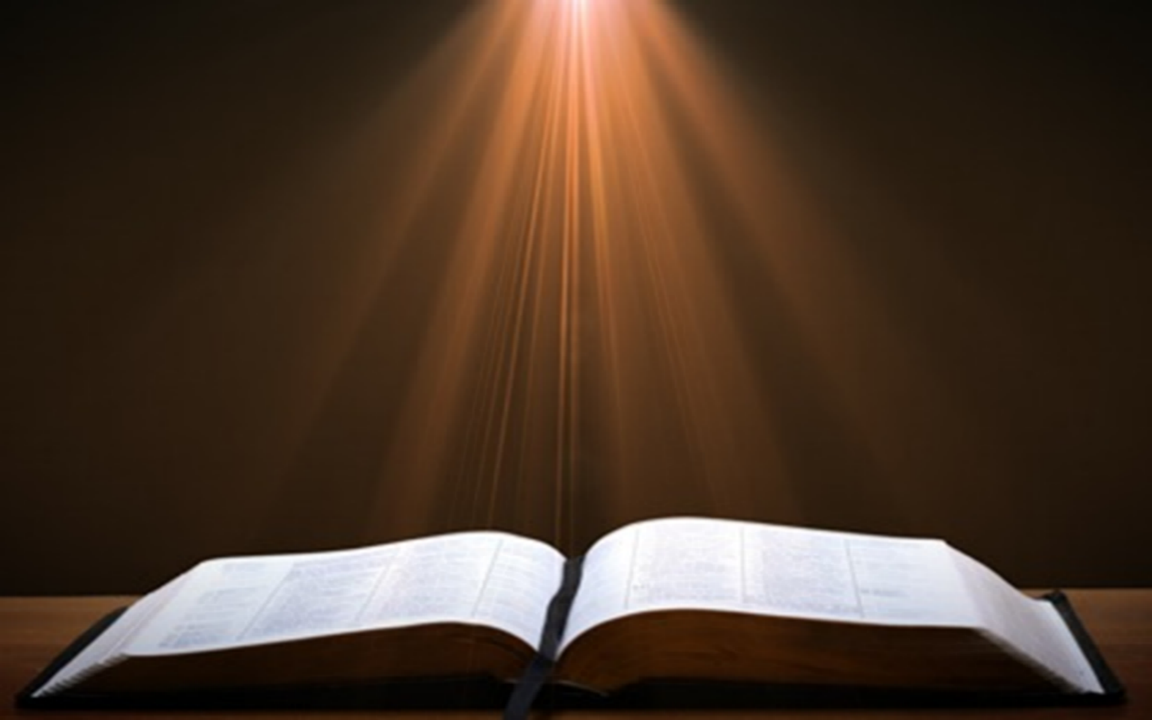 John 14:16-17
16 I will ask the Father, and He will give you another Helper, that He may be with you forever; 17 that is the Spirit of truth, whom the world cannot receive, because it does not see Him or know Him, but you know Him because He abides with you and will be in you.
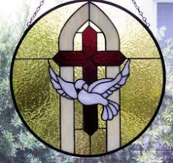 Genesis 49:25a-bGod as Source
Your Father (25a)
Almighty (25b)
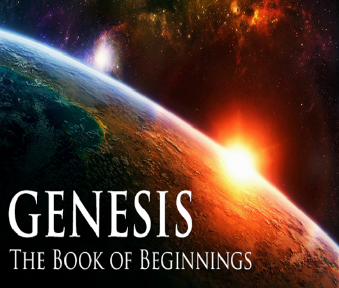 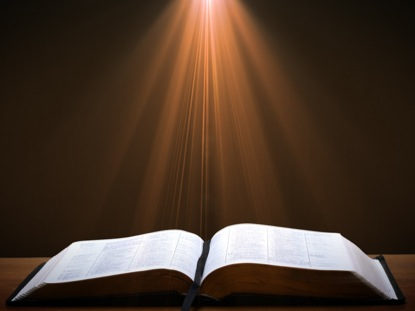 Revelation 1:3
“Blessed [makarios] is he who reads and those who hear the words of the prophecy, and heed the things which are written in it; for the time is near.”
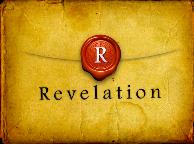 Genesis 49:25Future Blessings
God as source (25a-b)
Other sources (25c-e)
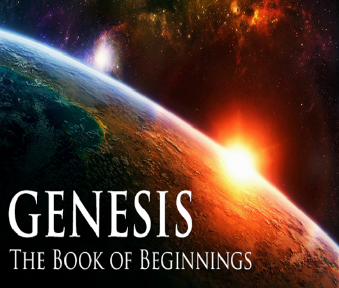 Genesis 49:25c-eOther Sources
Dews (25c)
Springs & fountains (25d)
Breasts & womb (25e)
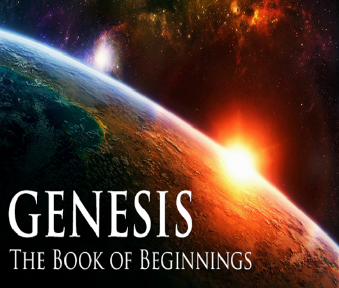 Genesis 49:25c-eOther Sources
Dews (25c)
Springs & fountains (25d)
Breasts & womb (25e)
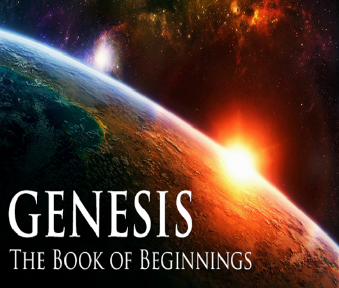 Genesis 49:25c-eOther Sources
Dews (25c)
Springs & fountains (25d)
Breasts & womb (25e)
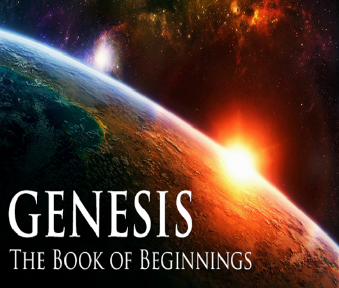 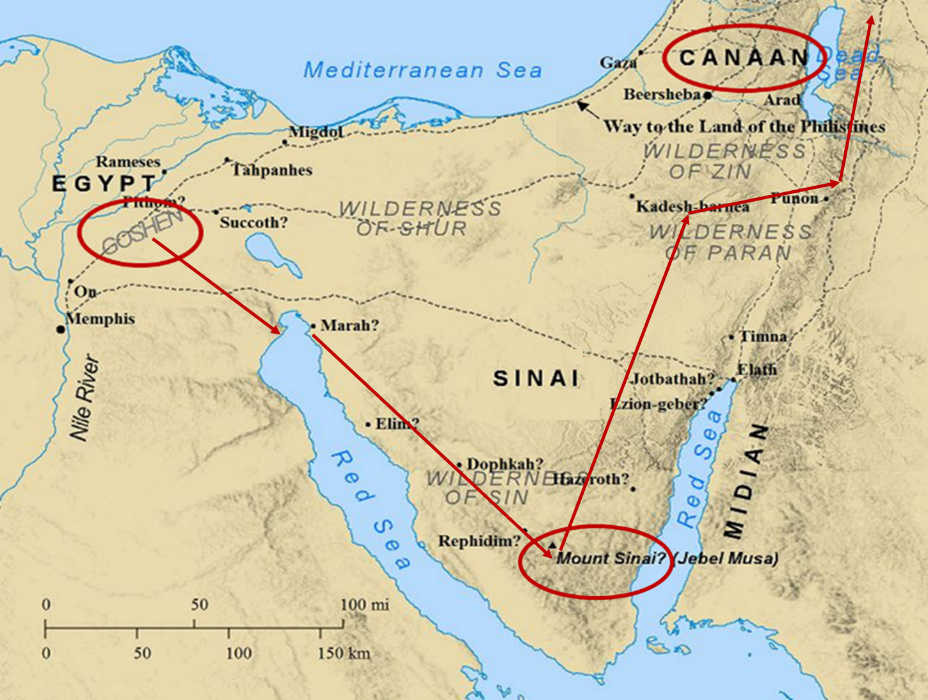 Genesis 49:25c-eOther Sources
Dews (25c)
Springs & fountains (25d)
Breasts & womb (25e)
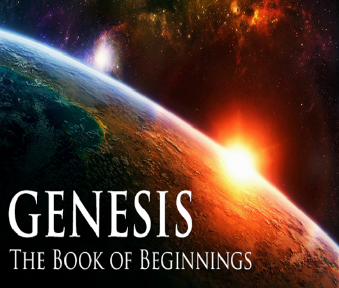 Genesis 49:22-26Joseph
Progeny (22)
Persecution (23)
Survival (24)
Future blessings (25)
Joseph to receive blessings (26)
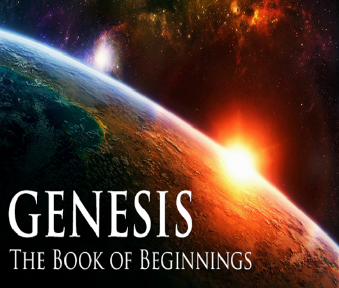 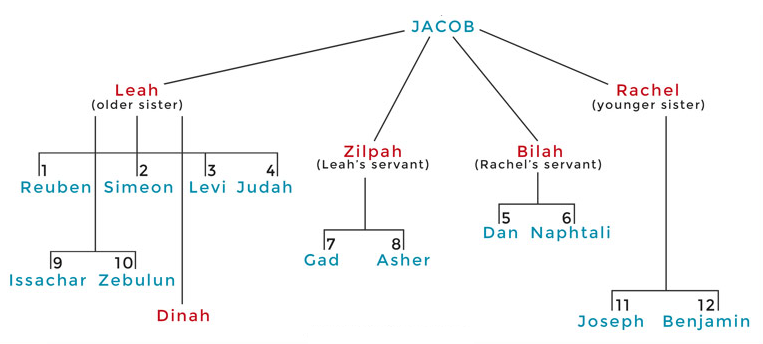 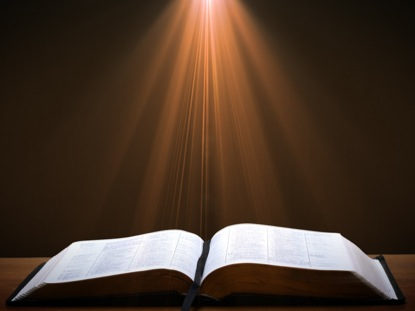 Ephesians 1:3
“Blessed be the God and Father of our Lord Jesus Christ, who has blessed us with every spiritual blessing in the heavenly places in Christ.”
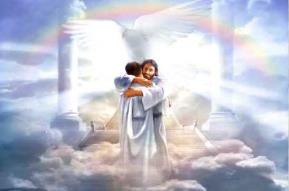 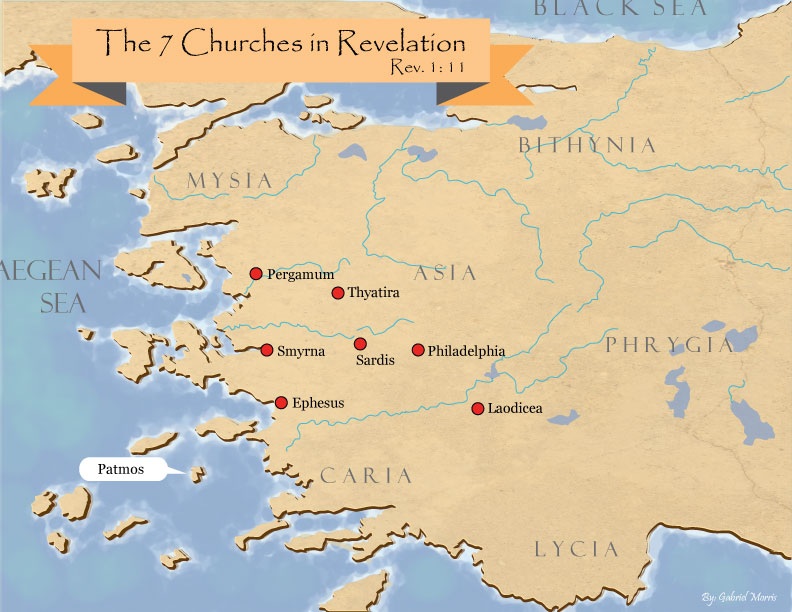 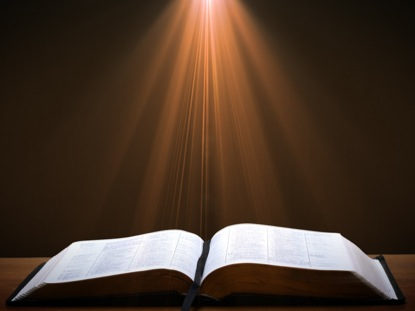 Revelation 2:9
“I know your tribulation and your poverty (but you are rich), and the blasphemy by those who say they are Jews and are not, but are a synagogue of Satan.”
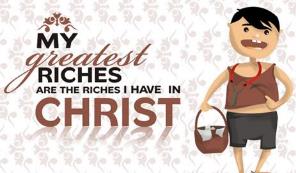 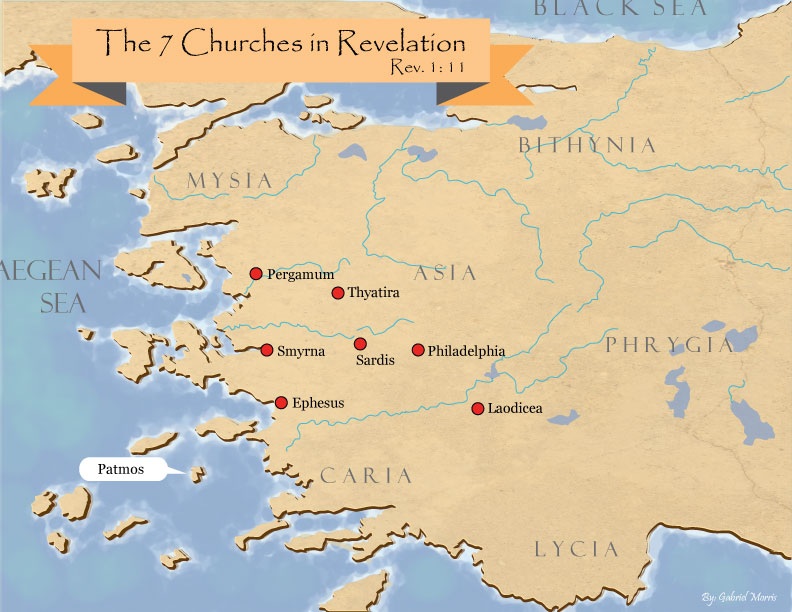 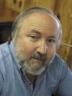 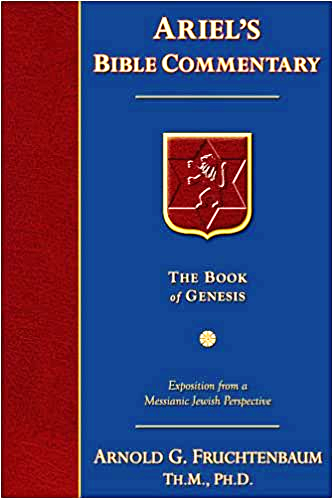 Dr. Arnold G. Fruchtenbaum
The Book of Genesis, 651
“In the blessing of Joseph, five different titles of God were used: Mighty One of Jacob, Shepherd, Stone of Israel; Your Father’s God; and the Almighty.”
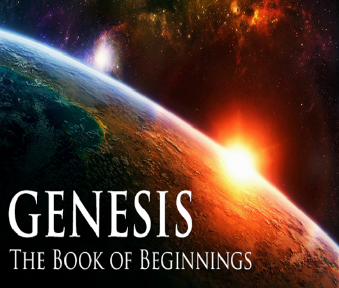 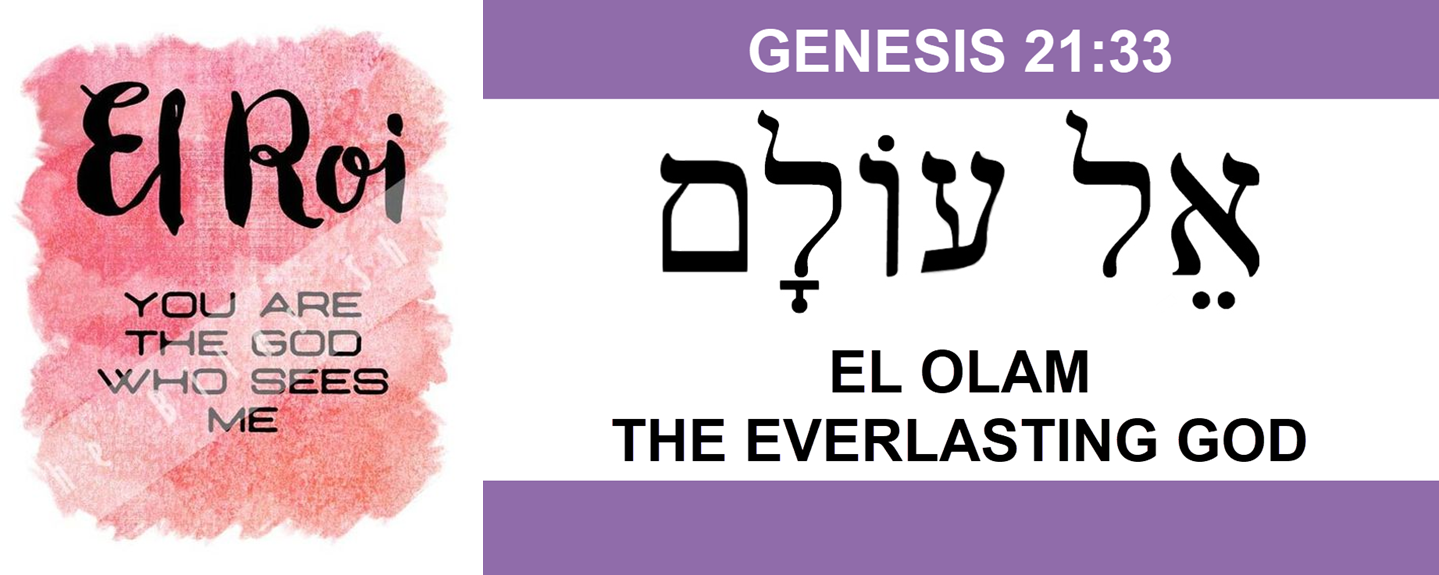 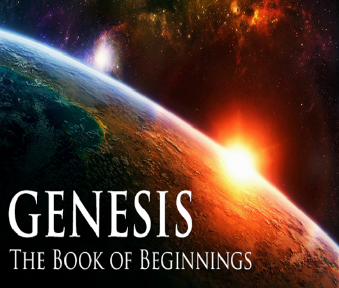 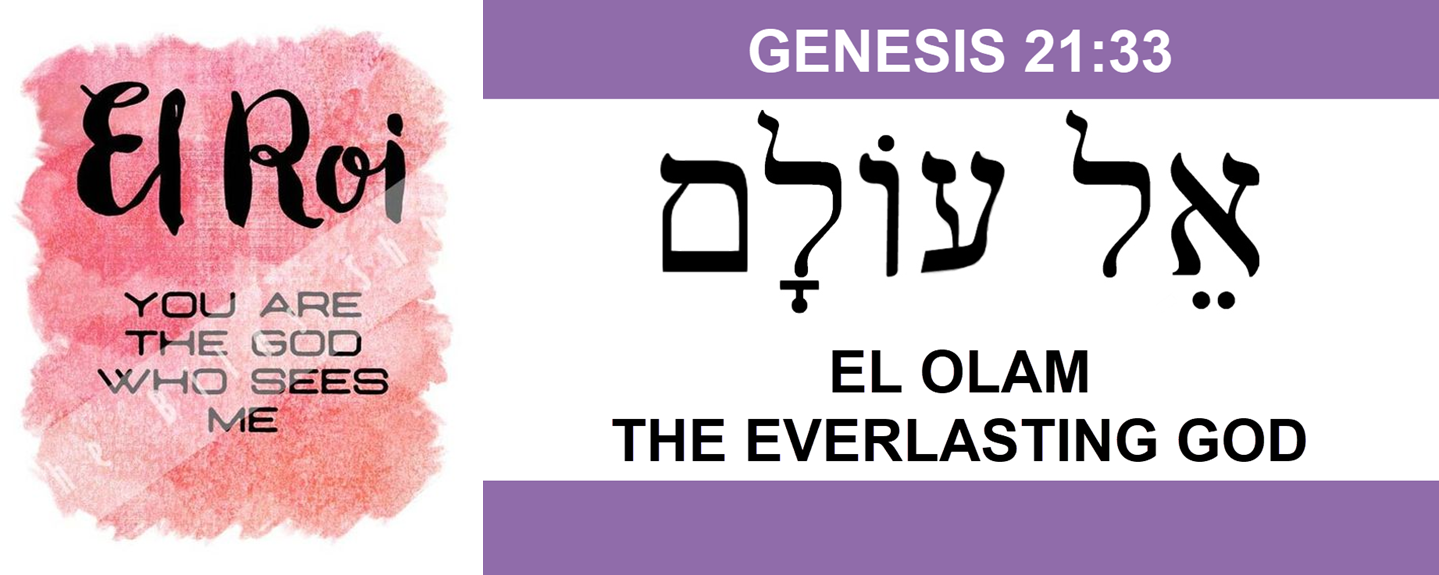 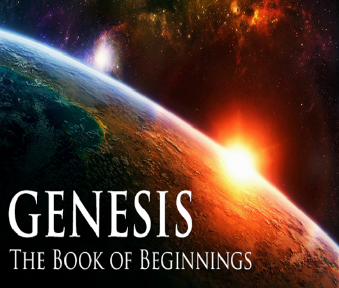 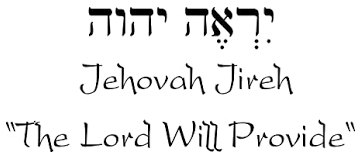 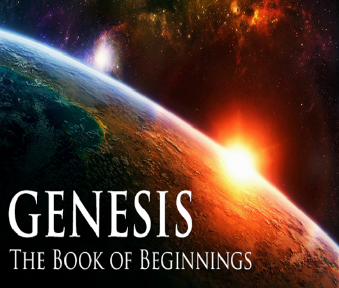 Names for God in Genesis
Elohim (1:1) - Power
Yahweh (2:4) - Relational
El Roi (Gen. 16:13) – Aware
El Olam (21:33) – Eternal
Jehovah Jireh (22:14) - Provision
God Isaac Feared (31:42, 53) - Reverenced
God, the God of Israel (33:20) - National
Conclusion
Genesis 49:22-26Joseph
Progeny (22)
Persecution (23)
Survival (24)
Future blessings (25)
Joseph to receive blessings (26)
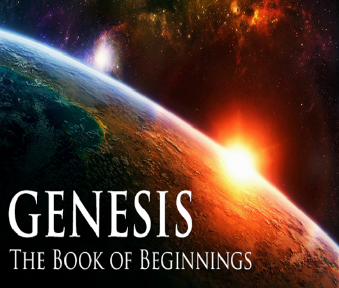 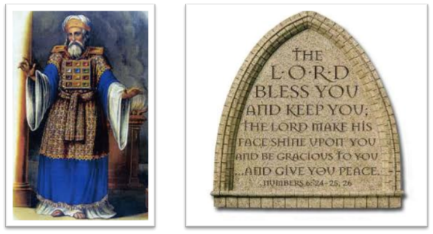 24 The Lord bless you, and keep you; 25 The Lord make His face shine on you, And be gracious to you; 26 The Lord lift up His countenance on you, And give you peace.
Numbers 6:24–26 (NASB95)